PRESENTATION TO THE PORTFOLIO COMMITTEE ON HOME AFFAIRS

DATE: 09 MAY 2023
STATUS UPDATE ON BIOMETRIC MOVEMENT CONTROL SYSTEM (BMCS) & AUTOMATED BIOMETRIC IDENTIFICATION SYSTEM (ABIS)
1
PURPOSE
PURPOSE
The purpose of this presentation is to:

 1.	Update the Portfolio Committee on the roll-out status of the 	Biometric Movement Control System(BMCS).

 2.	Provide an update on the status of the Automated Biometric 	Identification System (ABIS)
2
BIOMETRIC MOVEMENT CONTROL SYSTEM 
(BMCS)
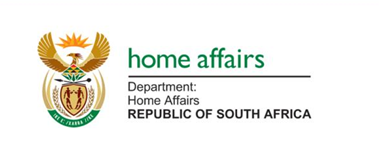 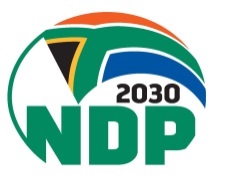 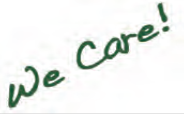 3
BIOMETRIC MOVEMENT CONTROL SYSTEM
The objective of this project is to roll-out the Biometrics Movement Control System (BMCS) at all Ports of Entry in the country to replace the enhanced Movement Control System (eMCS) which has reached its end of life. 
The BMCS system enables the capturing of fingerprint and facial biometric data of all travellers who enter or exit South Africa.
The fingerprint and facial biometric data will also be used to trace the movement of travellers in the country and to  identify both citizens and foreigners, thus improving national security.
4
BIOMETRIC MOVEMENT CONTROL SYSTEM
The development of the system was completed in 2021 and released into production at four airports as a pilot (OR Tambo, King Shaka, Cape Town and Lanseria).
Performance has improved  and the system is now stable, as majority of the bugs/issues experienced during the pilot were resolved by the developers.
In the 2022/23 financial year the system was rolled out to 34 Ports of Entry and up to 30% of the immigration counters and is still running parallel to eMCS.
In the 2023/24 financial year we will increase the system coverage in all ports.
The roll-out of the BMCS included the creation of user profiles, training of users, and change management.
We envisage 100% deployment of BMCS to 72 ports by 31 March 2024.
5
BIOMETRIC MOVEMENT CONTROL SYSTEM
In the 2023/24 financial year the system will be rolled out in the remaining 38 Ports of Entry and they are:.
6
BIOMETRIC MOVEMENT CONTROL SYSTEM
7
AUTOMATED BIOMETRIC IDENTIFICATION SYSTEM 
(ABIS)
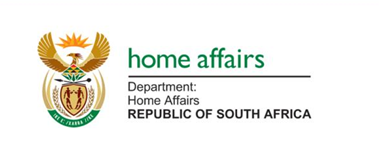 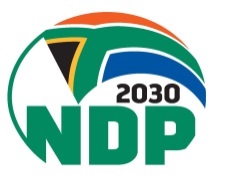 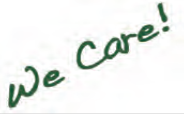 8
BACKGROUND
The DHA entered into a Amended and Restated Master Turnkey Solutions Agreement with IDEMIA in line with all the necessary conditions and scope of the project as per the initial tender requirements on 31 March 2021; after EOH Mthembo (Pty)Ltd indicated its inability to deliver the project.  

Hand over  process between EOH and IDEMIA took place during the month of  April 2021. 

IDEMIA also commenced with following tasks in April 2021: Project scoping & planning, establishment of Project structures/Work Streams, Governance and on-boarding of technical resources;

The project execution under IDEMIA commenced on 01 May 2021 for completion of Phase 1 and was estimated for completion within a period of seven (7) months ie. By 1 November 2021;

IDEMIA will utilize all the hardware and software procured by EOH with the possibility of enhancing in certain areas as per DHA ABIS Technical Implementation Audit Report .
9
DHA HANIS TECH REFRESH - ABIS
IDEMIA undertook to deliver the ABIS Project ceded on “voetstoots” by EOH in accordance with the following phase 1 deliverables and time-lines as stated in the MSA:

Phase1 – 01 May 2021 to December 2021
On completion of Phase 1, the ABIS should be fully functional and operational with all the functionalities currently enjoyed by the DHA under HANIS as detailed in the Tender. 

Additional features and capabilities to perform facial recognition and latent searches as detailed in the Tender. 

All the DHA Data previously stored on HANIS to be migrated to the ABIS in its totality and in a readily usable form, with no duplication of data, and no compromise on the integrity of that data. At the completion of Phase 1, the provision of the Maintenance and Support services will commence in respect of Phase 1 Deliverables.

Engagements at technical  and Business level  including Governance commenced May 2021 and to date
10
ABIS PROJECT (PHASE 1 ) TIME LINE UNDER IDEMIA
11
ABIS PROJECT PHASE 1 TIMELINES HIGHLEVEL
12
ABIS PHASE 1 GO-LIVE HISTORY
13
ABIS PHASE 1 GO-LIVE HISTORY
14
ABIS PHASE 1 GO-LIVE HISTORY
15
CONCLUSION
The Department has levied penalties on the delays caused by IDEMIA. Payment has been withheld  as part of penalties.
IDEMIA is disputing the amount levied against them for penalties and the matter is being dealt with in terms of an Informal Dispute Resolution provided for in the Agreement entered into between DHA and IDEMIA. 
In a letter dated 8 March 2023, IDEMIA made a Settlement Proposal on the penalties levied against them. 
DHA considered the Settlement Proposal and advised IDEMIA to reconsider its proposal  and revert to the DHA with an improved settlement offer.
ABIS Phase 2 was set to commence on 01 April 2023 but due to failure to complete phase 1 by the 18 March 2023 discussions between DHA and IDEMIA are ongoing to agree on a way forward
16
Ndo livhuwa
Ndiyabulela
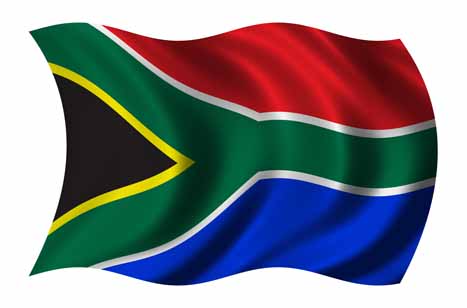 Thank you
Ke a leboga
Dankie
Inkomu
Ke a leboha
Ngiyabonga
17
Status
ABIS Phase1 – 

Fingerprint, Facial Recognition and Latent Search biometric modalities:

Concluded the development of Fingerprint functionality into ABIS. 
Fingerprint functionality released into production- November 2022.
Concluded the development  and testing  of Facial Recognition and Latent Search capabilities – March 2023.
Release of Facial Recognition and Latent search  - rolled back due to ABIS database technical issues.
ABIS  Facial recognition and latent Search are de-activated pending a decision to elevate ABIS as a primary system.
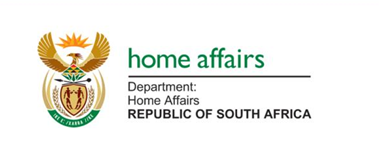 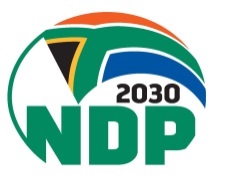 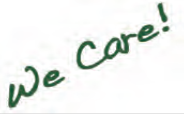 18
Technical Deliverables for Phase2
Delivery timelines -12 months (April 2023-March 2024)
ABIS Phase2 – Iris, Infant Footprint and Palm biometric modalities:
Technical Deliverables:
1. Business process mapping.
Business requirements gathering- internal and external stakeholders
Functional Requirements
System design
Development 
Testing 
2. Applications and interfaces:
Technical requirements.
Draft and approval of specifications.
Design and Development.
Testing.
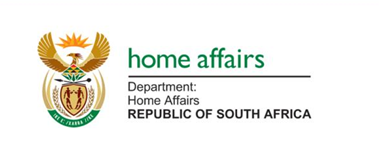 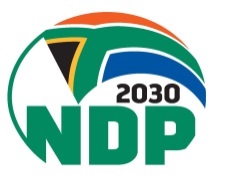 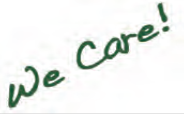 19
Technical Deliverables for Phase2
Technical Deliverables:

3. Enterprise Architecture:
Definition of Enterprise Architecture requirements from business requirements, SODD and interface specifications.
conduct technical impact analysis of requirements on Enterprise Architecture.
Update applications and business architecture documents.
4. Testing and deployment:
Prepare test data sets.
Development of test plans and test cases.
Perform Stage1 testing.
Perform Stage 2 testing – QA and Pre-prod.
Joint Stage 2 testing.
5. Deployment / release into production and perform  stability testing.
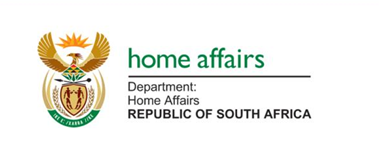 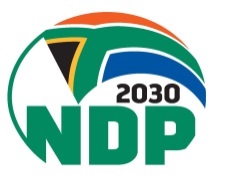 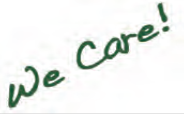 20
High level Plan  for Phase2
12 Months
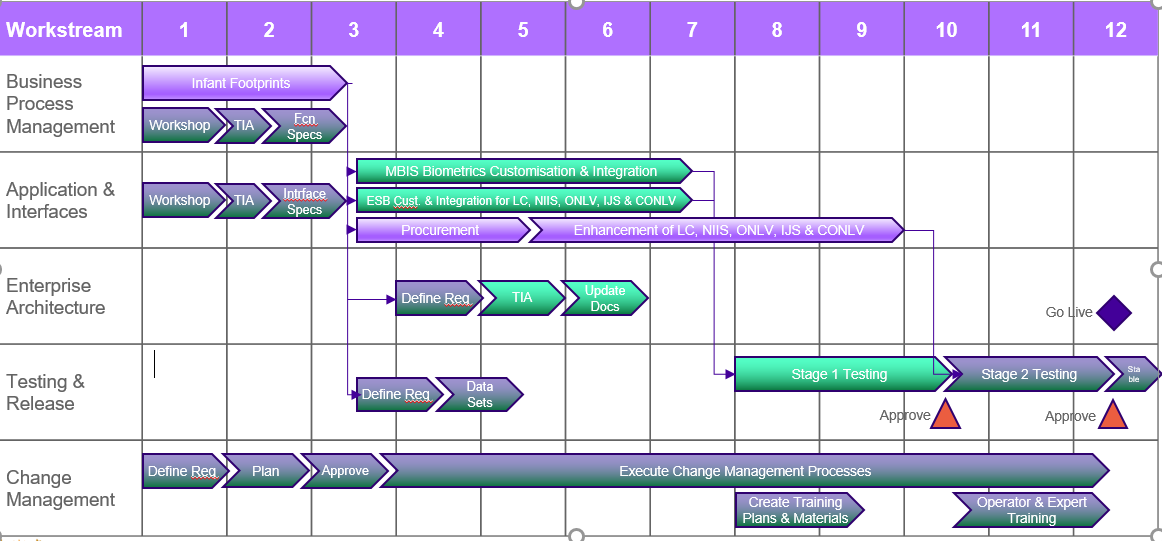 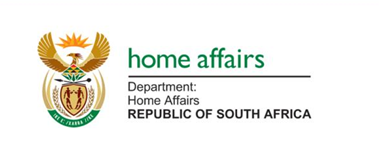 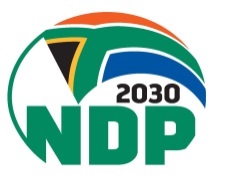 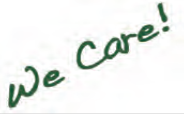 21
Thank you
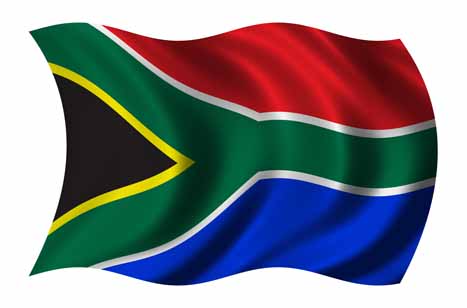 Ndiyabulela
Ngiyabonga
Inkomu
Ke a leboga
Ndo livhuwa
Dankie
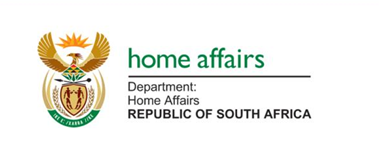 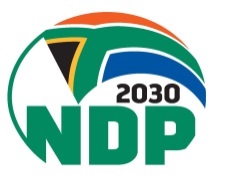 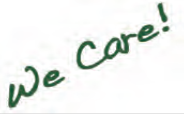 22